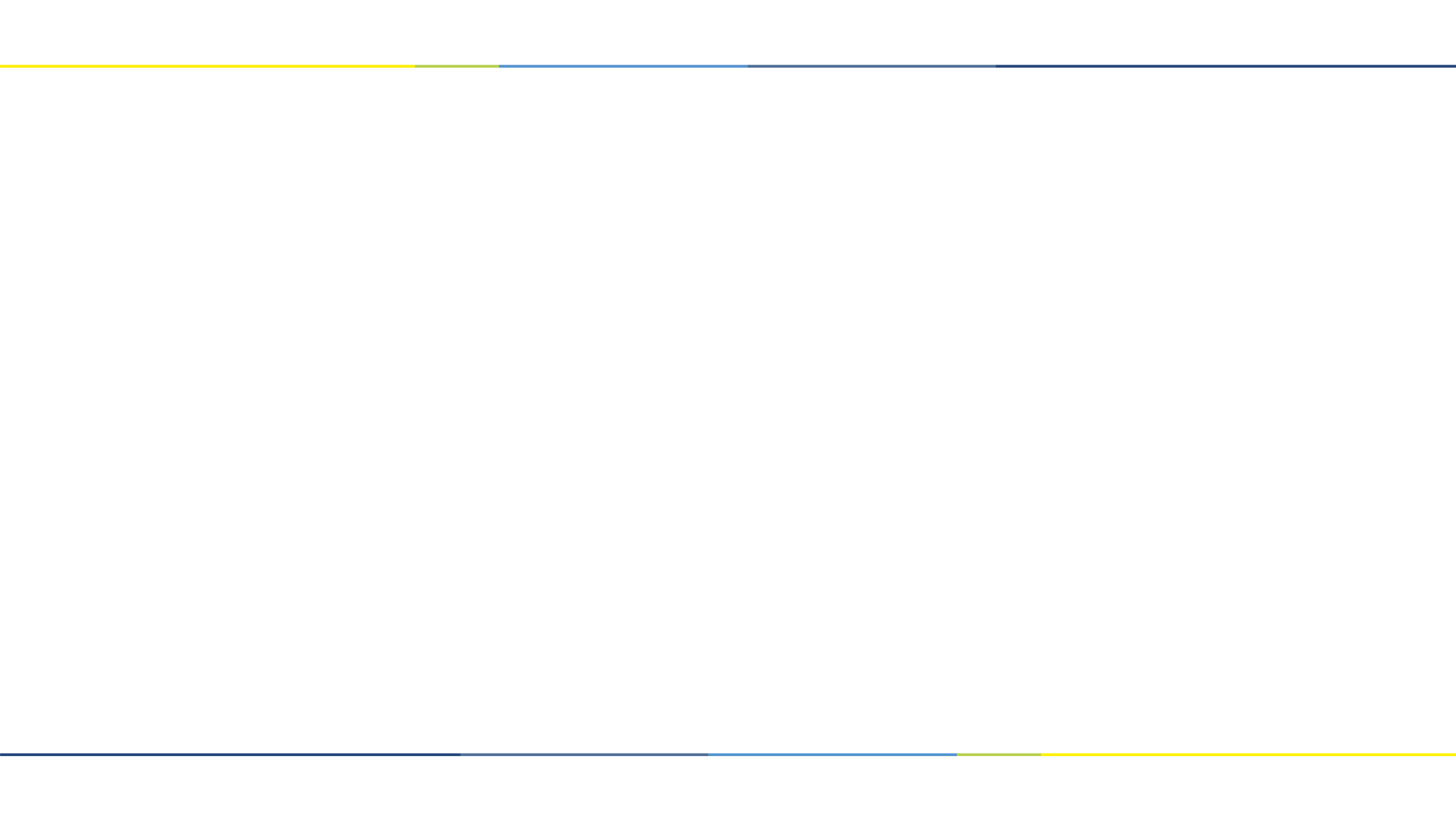 INSTRUÇÕES DE USO:
A font usada é: Montserrat e todas as suas variações disponíveis.
sinta-se à vontade para diminuir ou aumentar o tamanho das letras.
Layouts de vídeo e fotos: para colocar fotos ou vídeo, em qualquer um dos slides demarcados.
Cores: não devem ser alteradas, nem devem ser incluídas outras cores além das já utilizadas nesse documento.
Use sua imaginação e bom trabalho!
Depois de ler exclua este texto.
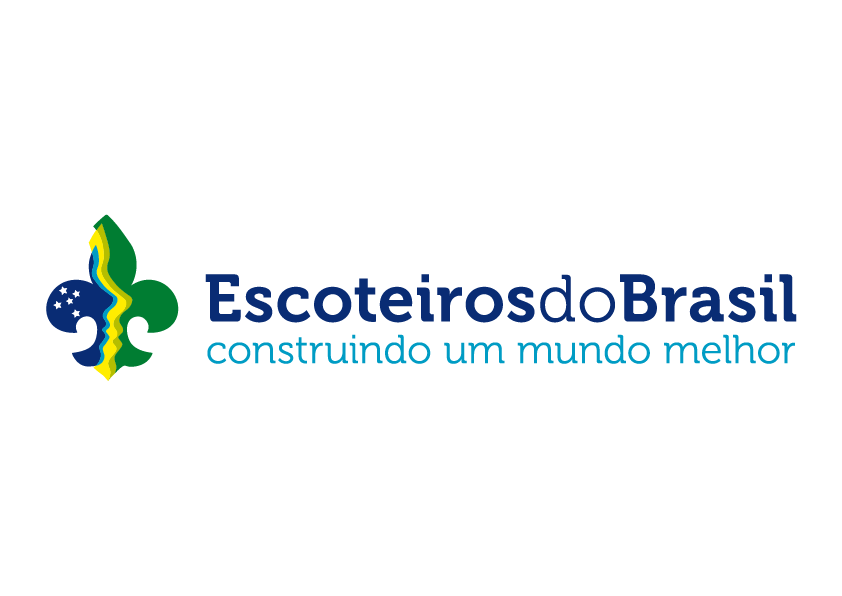 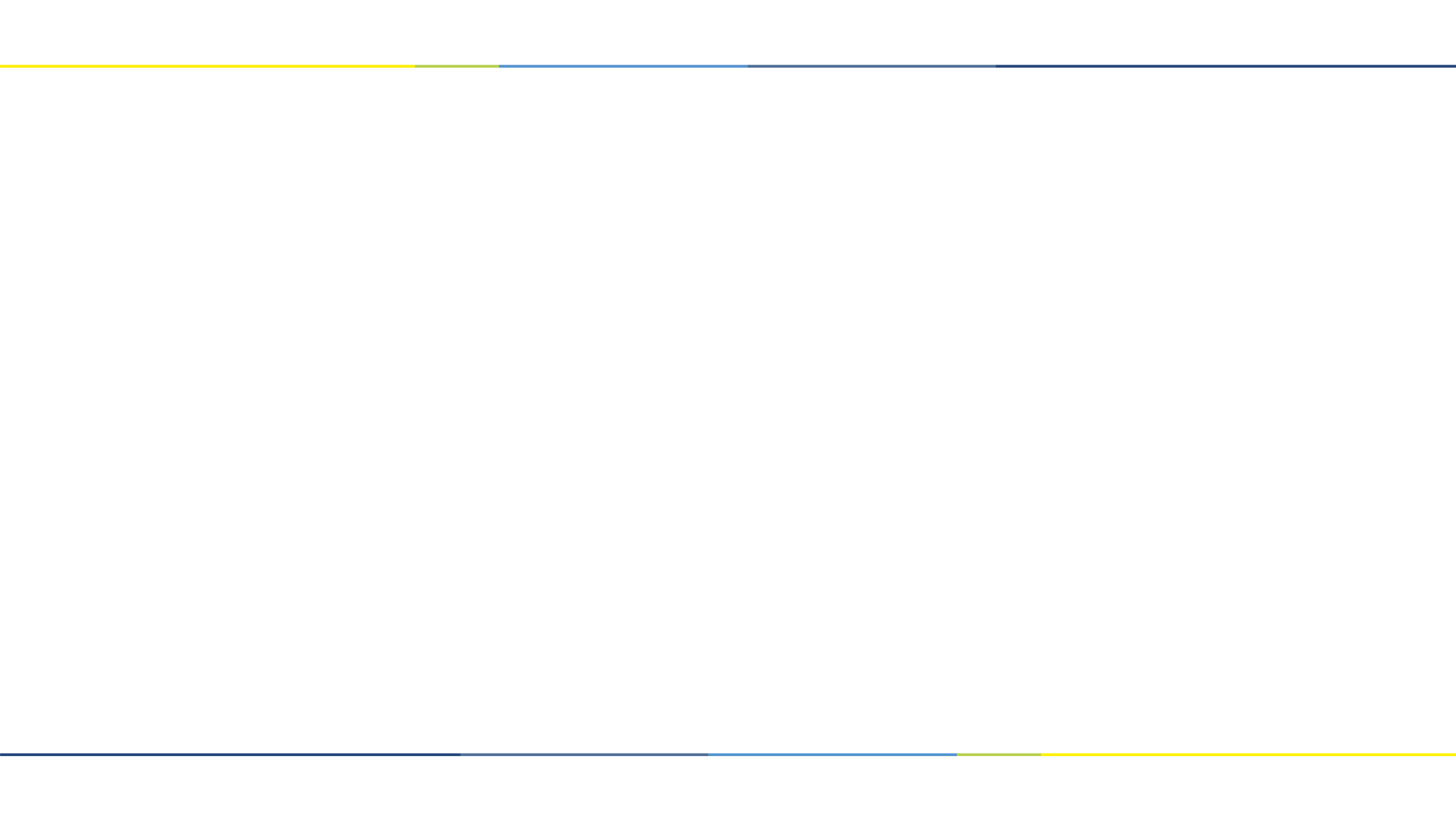 TÍTULO
TEXTO TEXTO
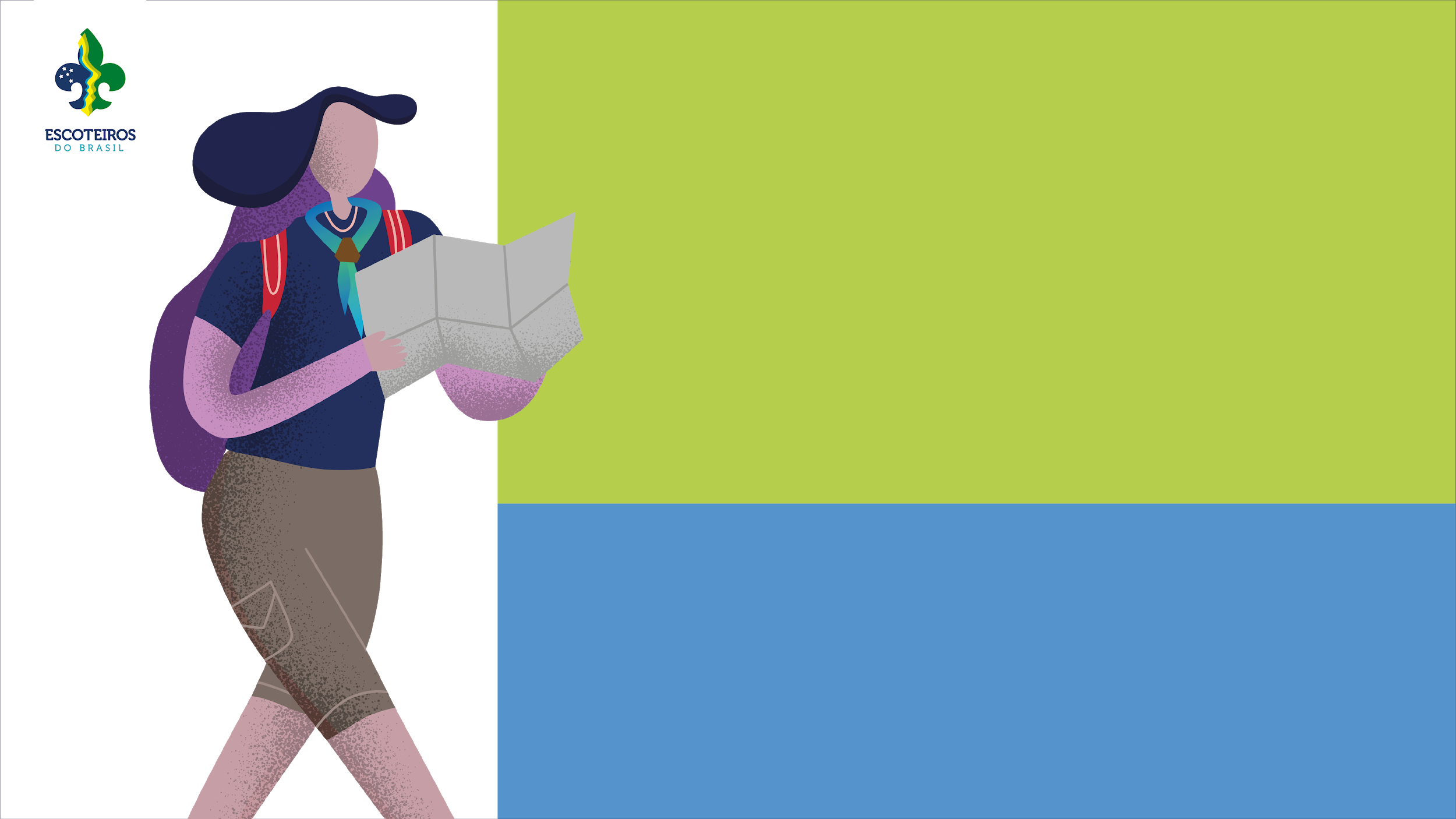 TÍTULO
TEXTO
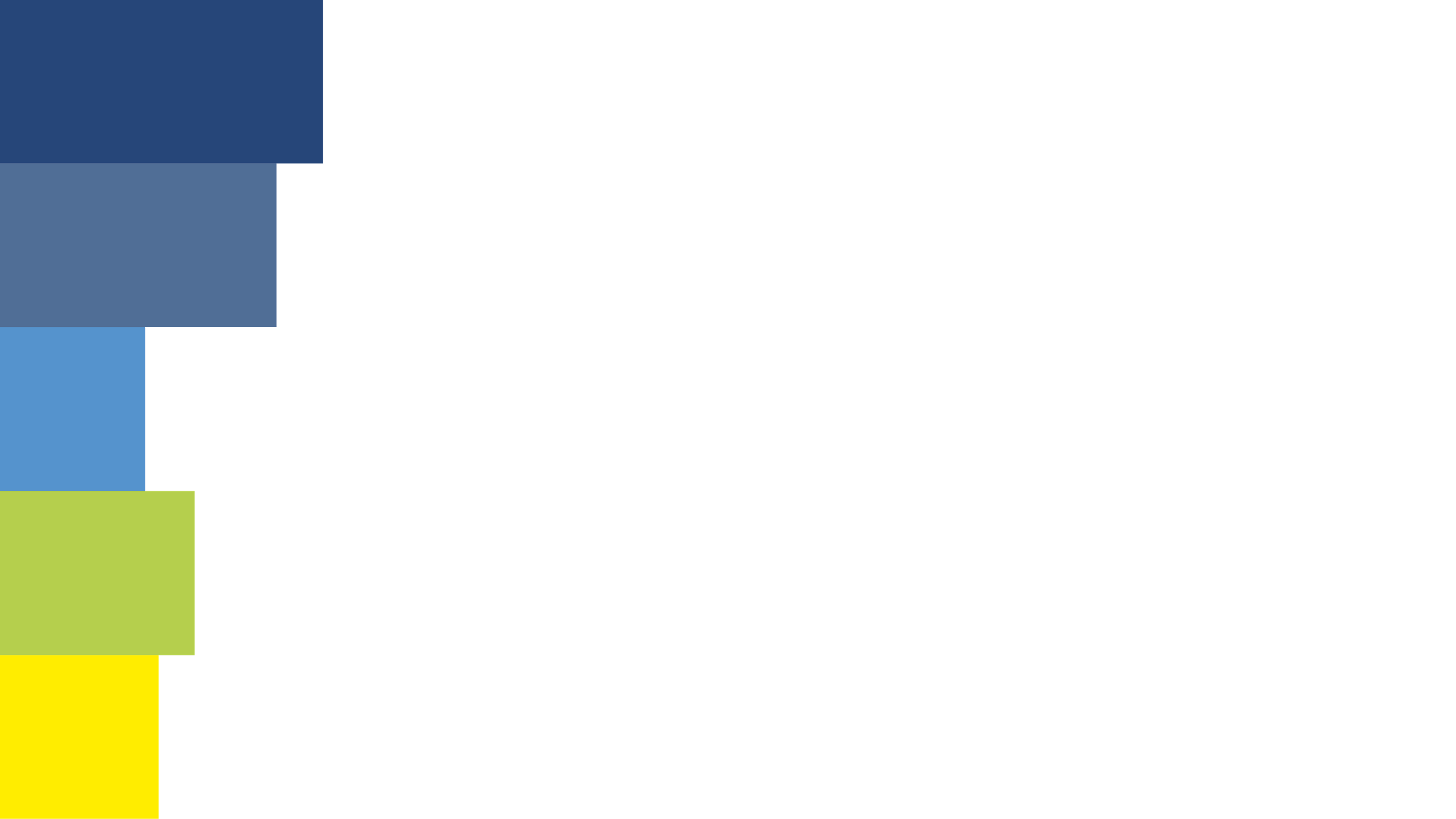 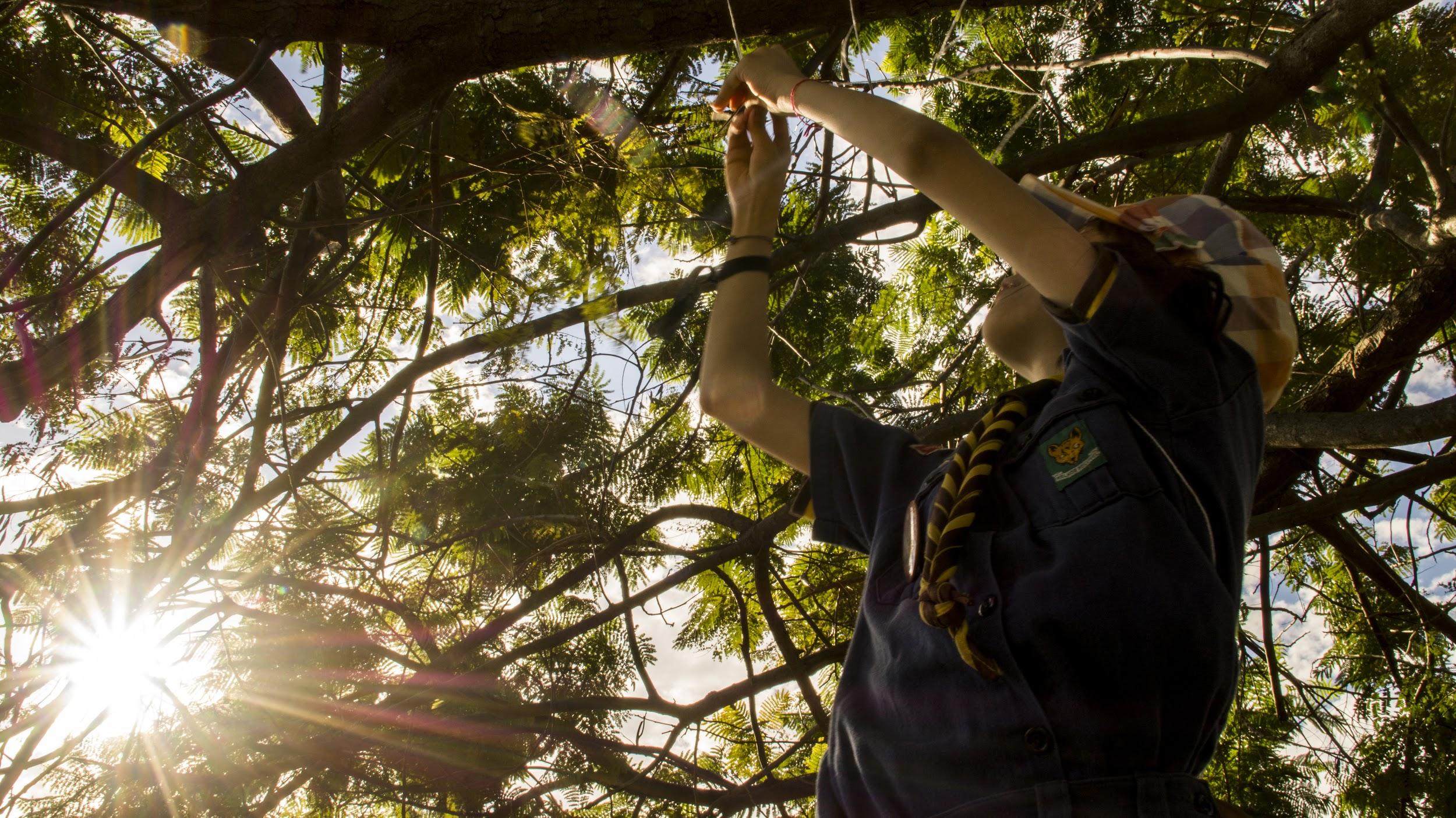 TÍTULO
dica: vá em: > inserir> fotos > (escolha sua foto) > clique na imagem que deseja apagar e delete) > na foto escolhida, posicione ela como deseja > clique com o botão direito em cima da foto > ordenar> para o fundo. (NÃO ESQUEÇA DE COLOCAR OS CRÉDITOS DAS FOTOS

Apague esse texto para editar a página
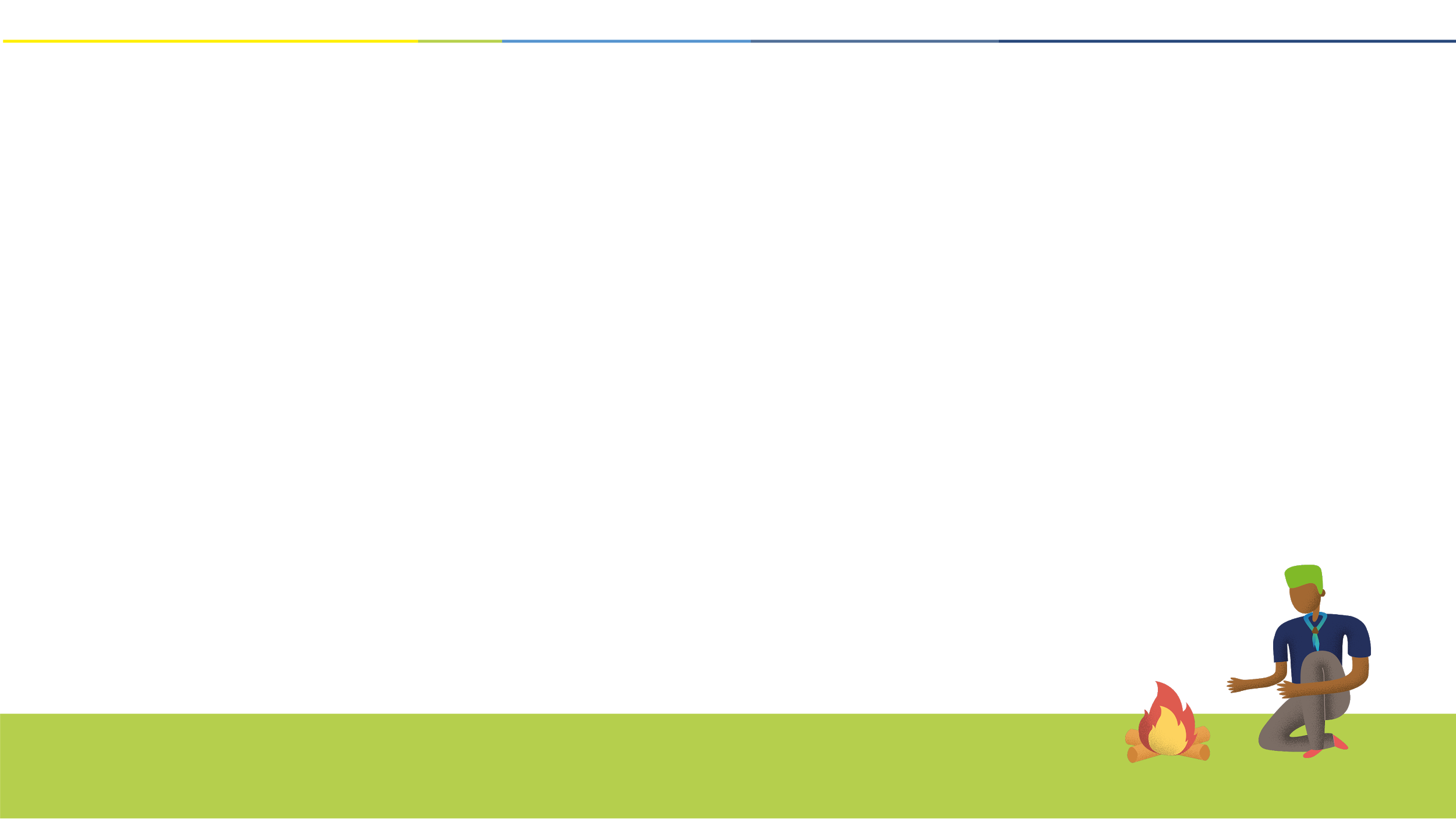 TÍTULO
TEXTO TEXTO
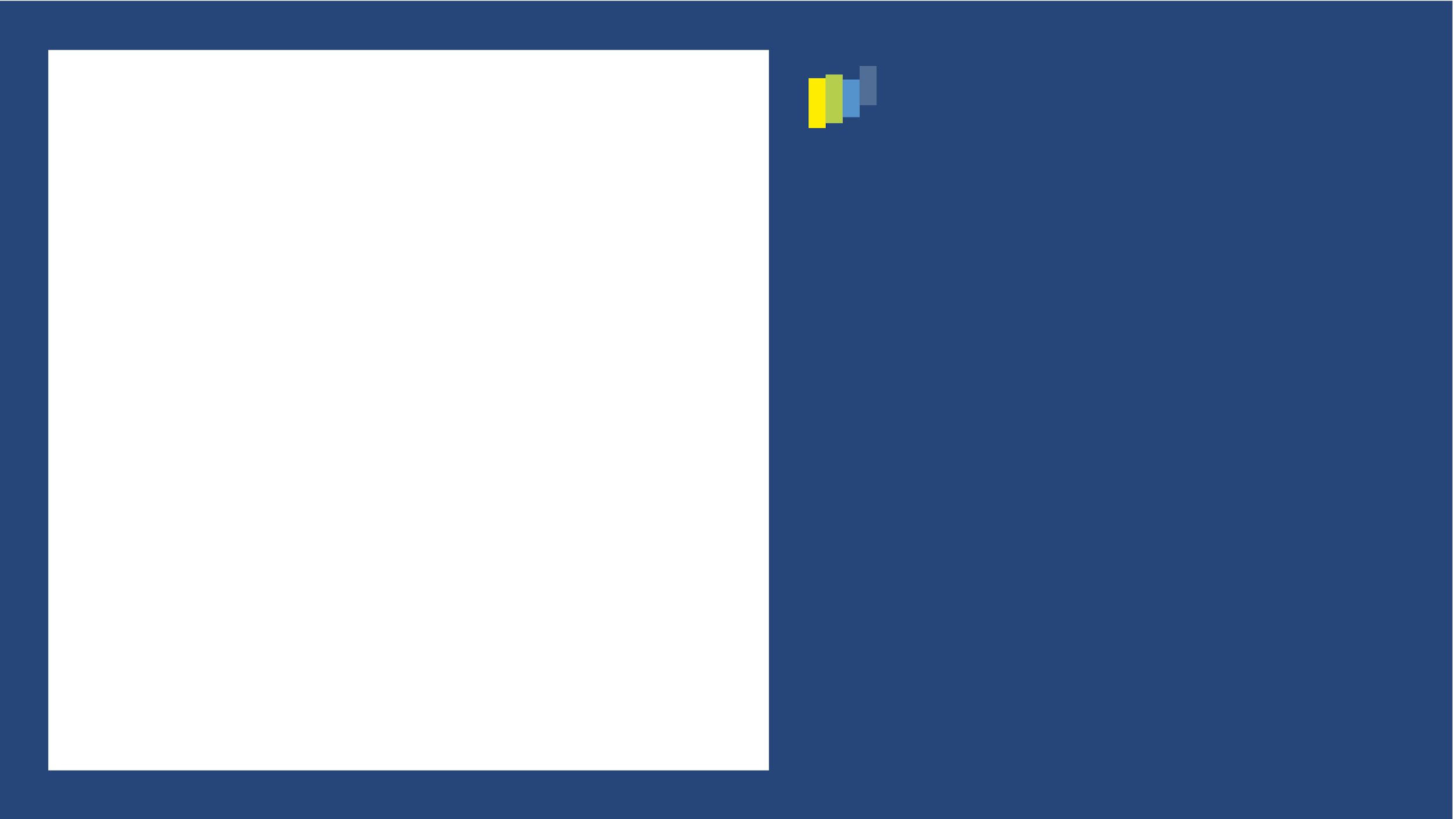 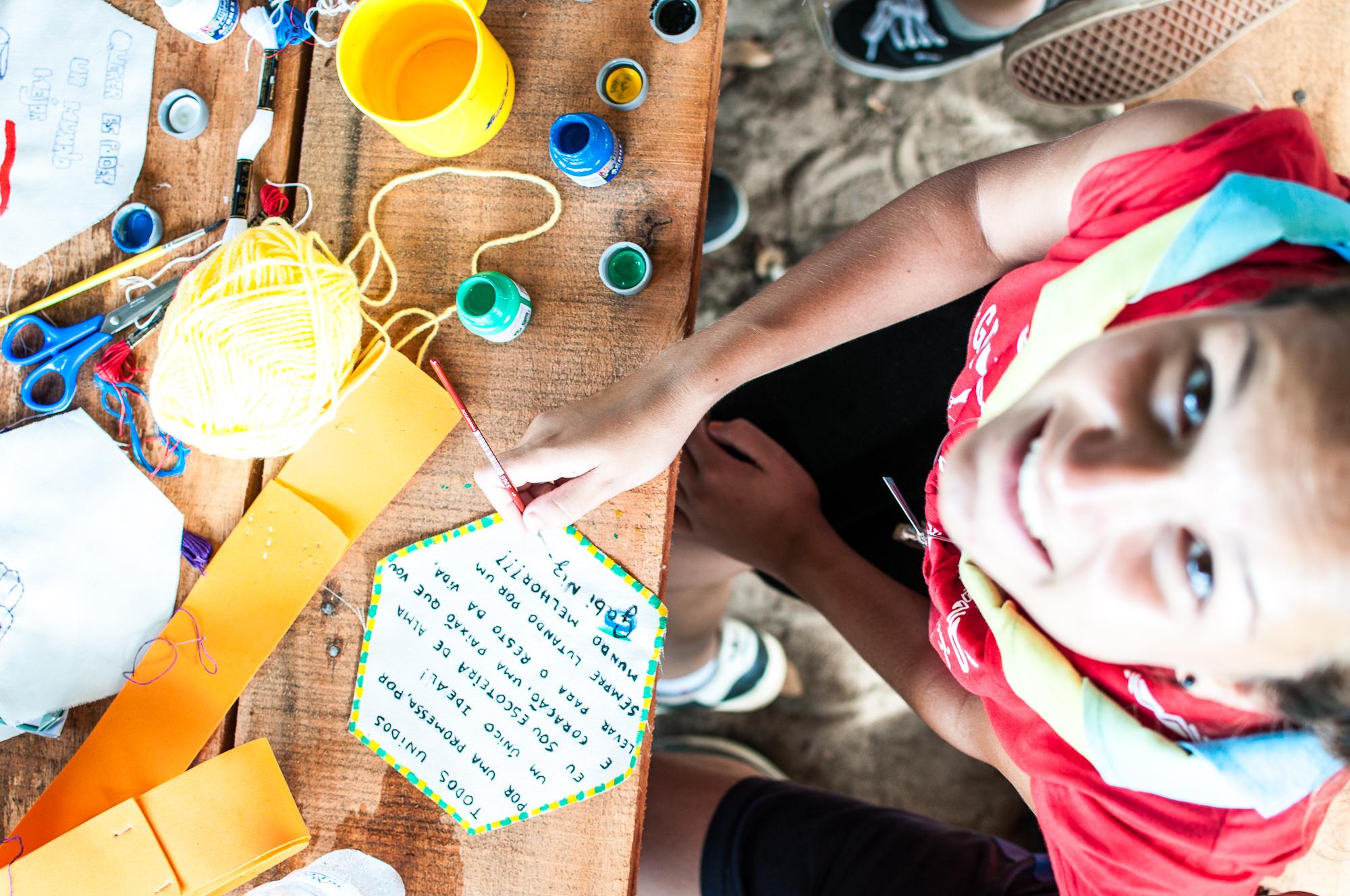 SUBTÍTULO AQUI
TEXTO AQUI FONT - MONTSERRAT
dica: vá em: > inserir> fotos > (escolha sua foto) > clique na imagem que deseja apagar e delete) > na foto escolhida, posicione ela como deseja > clique com o botão direito em cima da foto > ordenar> para o fundo. (NÃO ESQUEÇA DE COLOCAR OS CRÉDITOS DAS FOTOS

Apague esse texto para editar a página
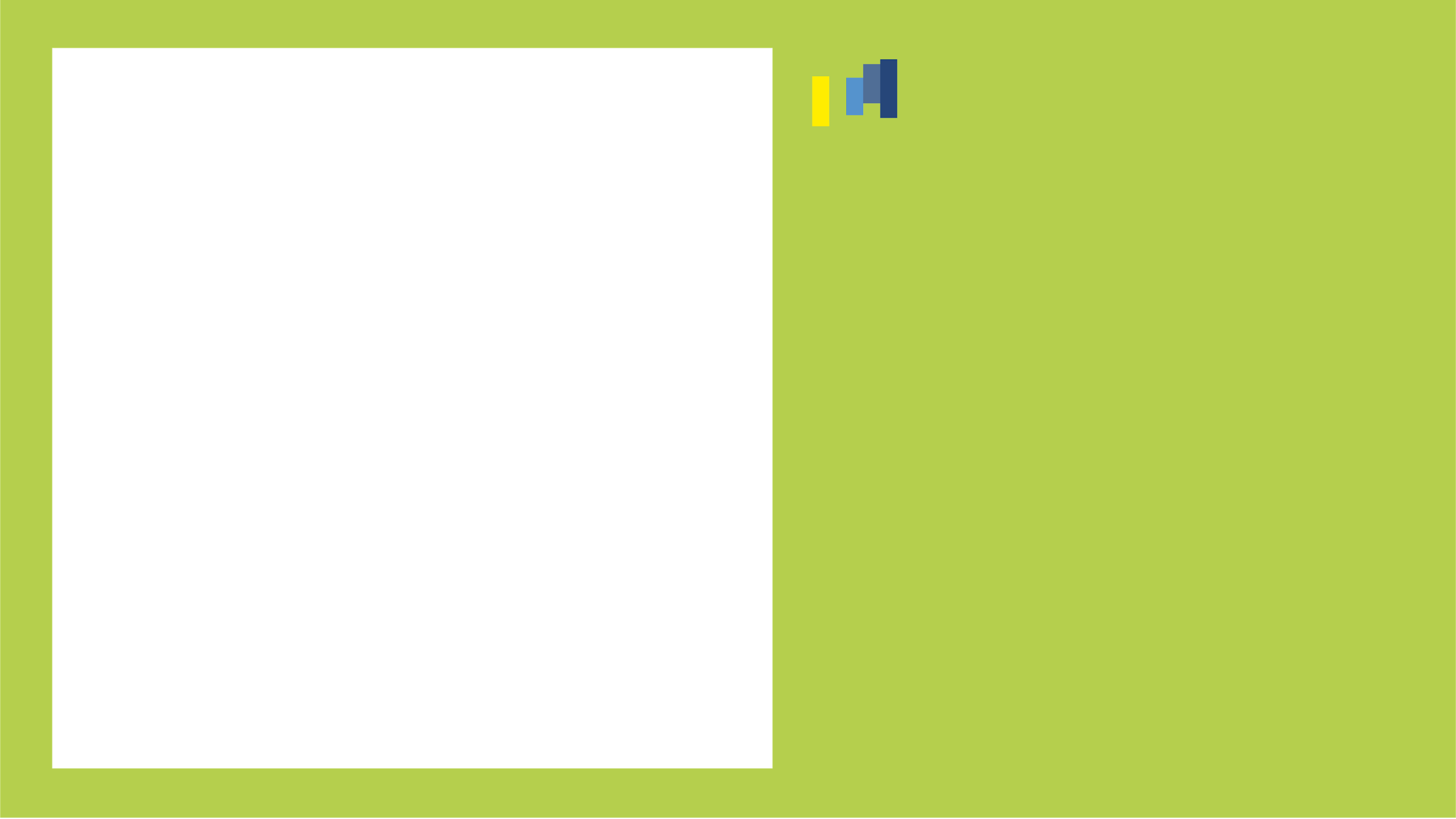 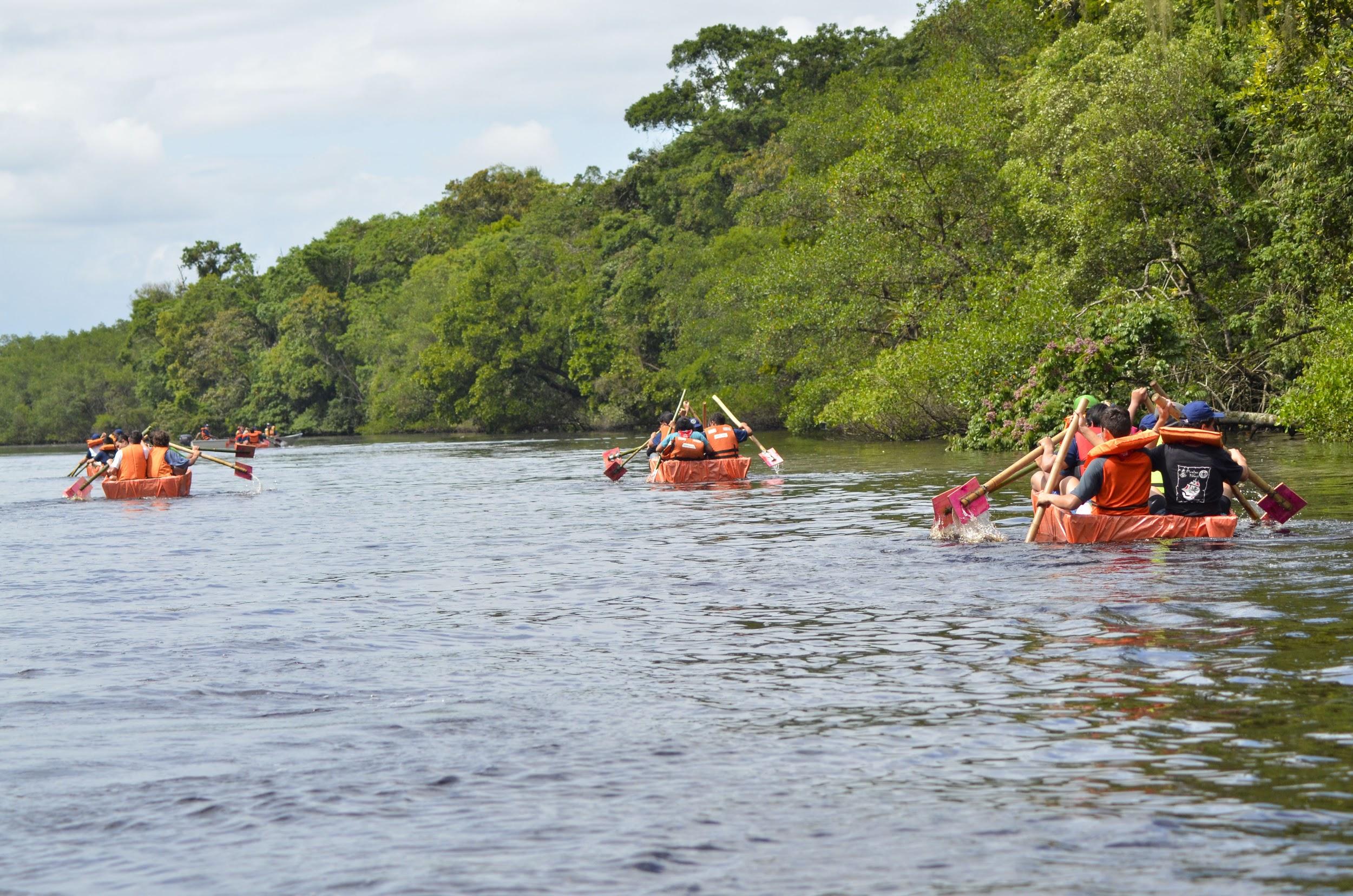 SUBTÍTULO AQUI
TEXTO AQUI FONT - MONTSERRAT
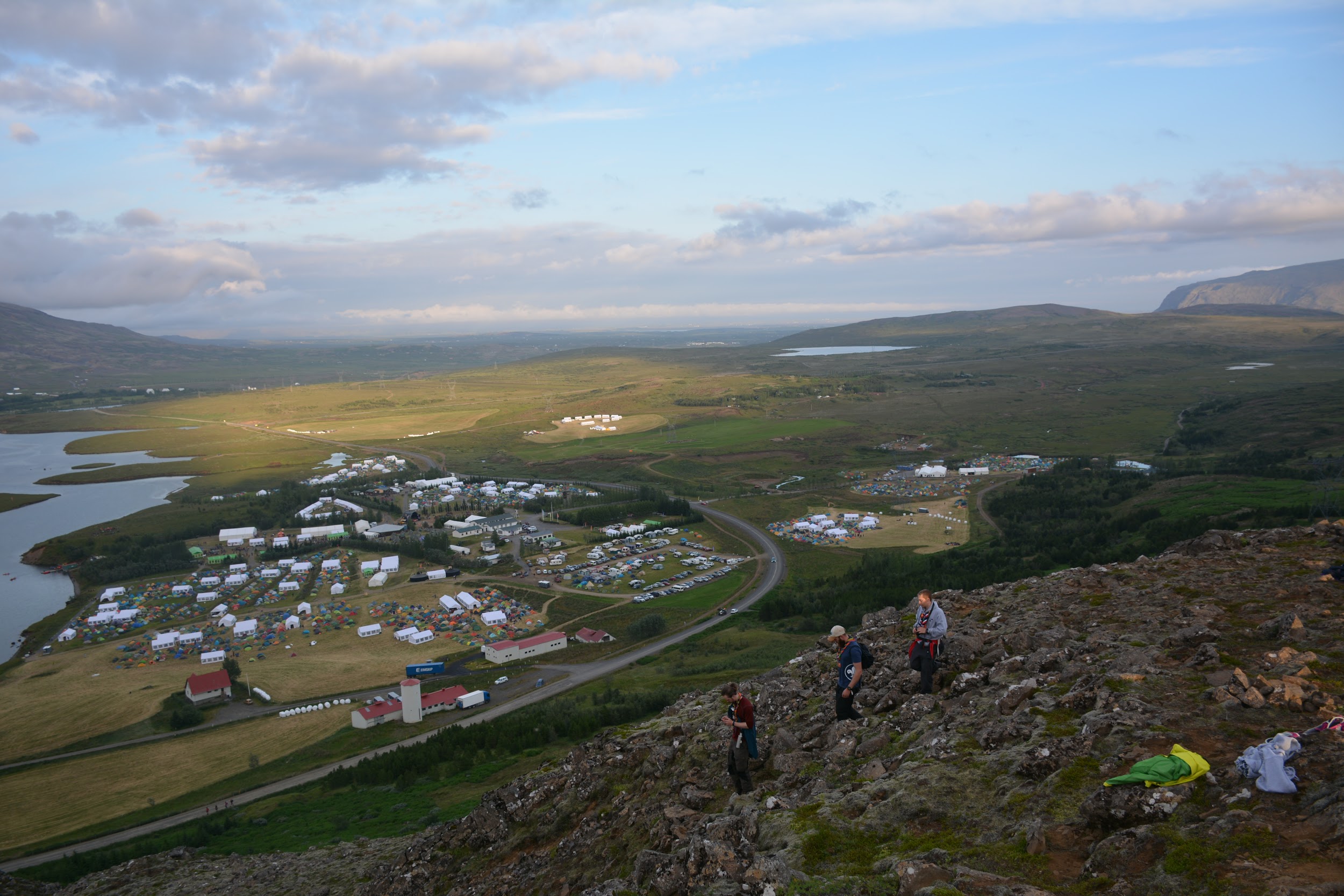 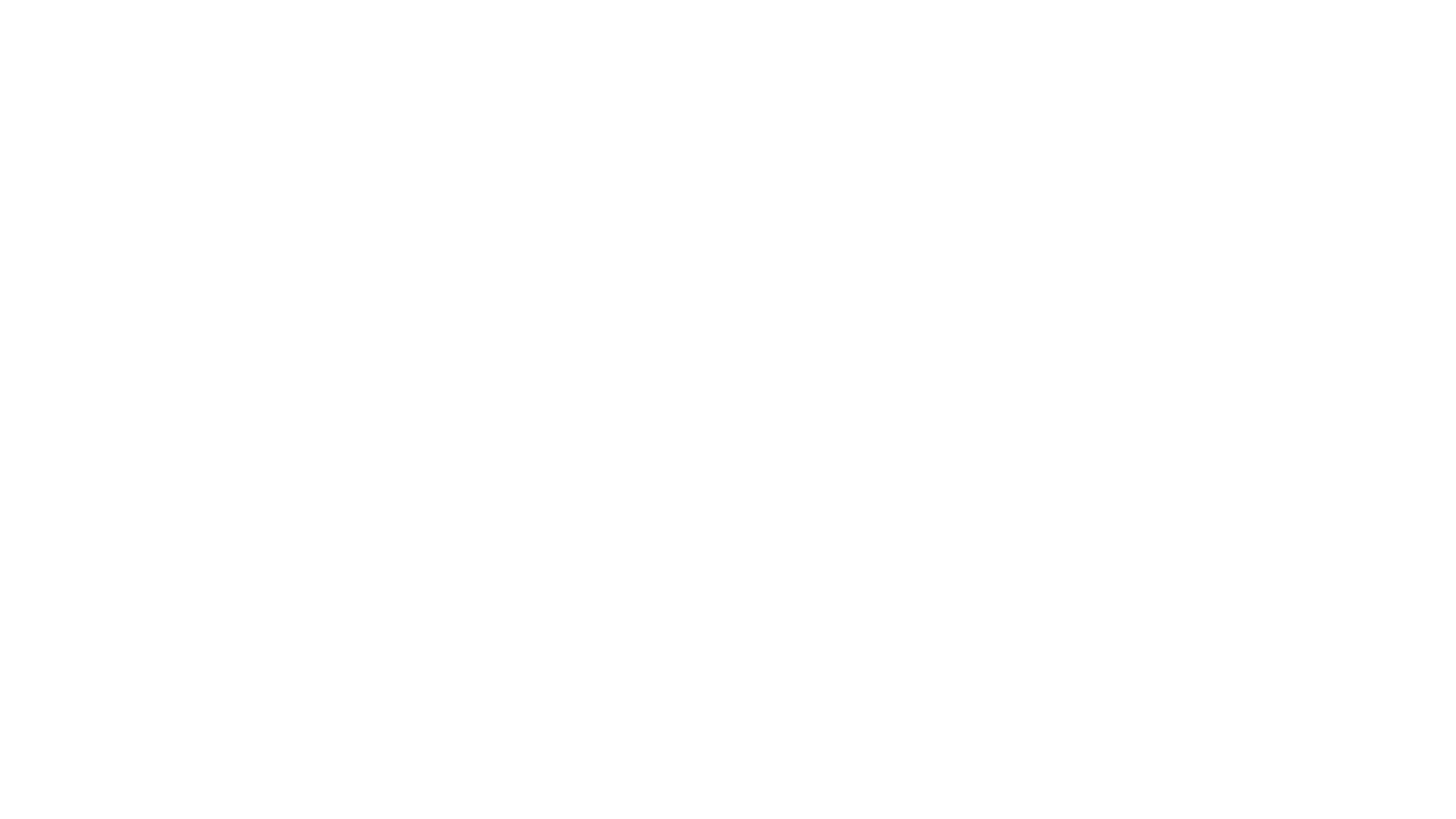 COLOQUE AQUI O 
TÍTULO QUE 
PRECISAR
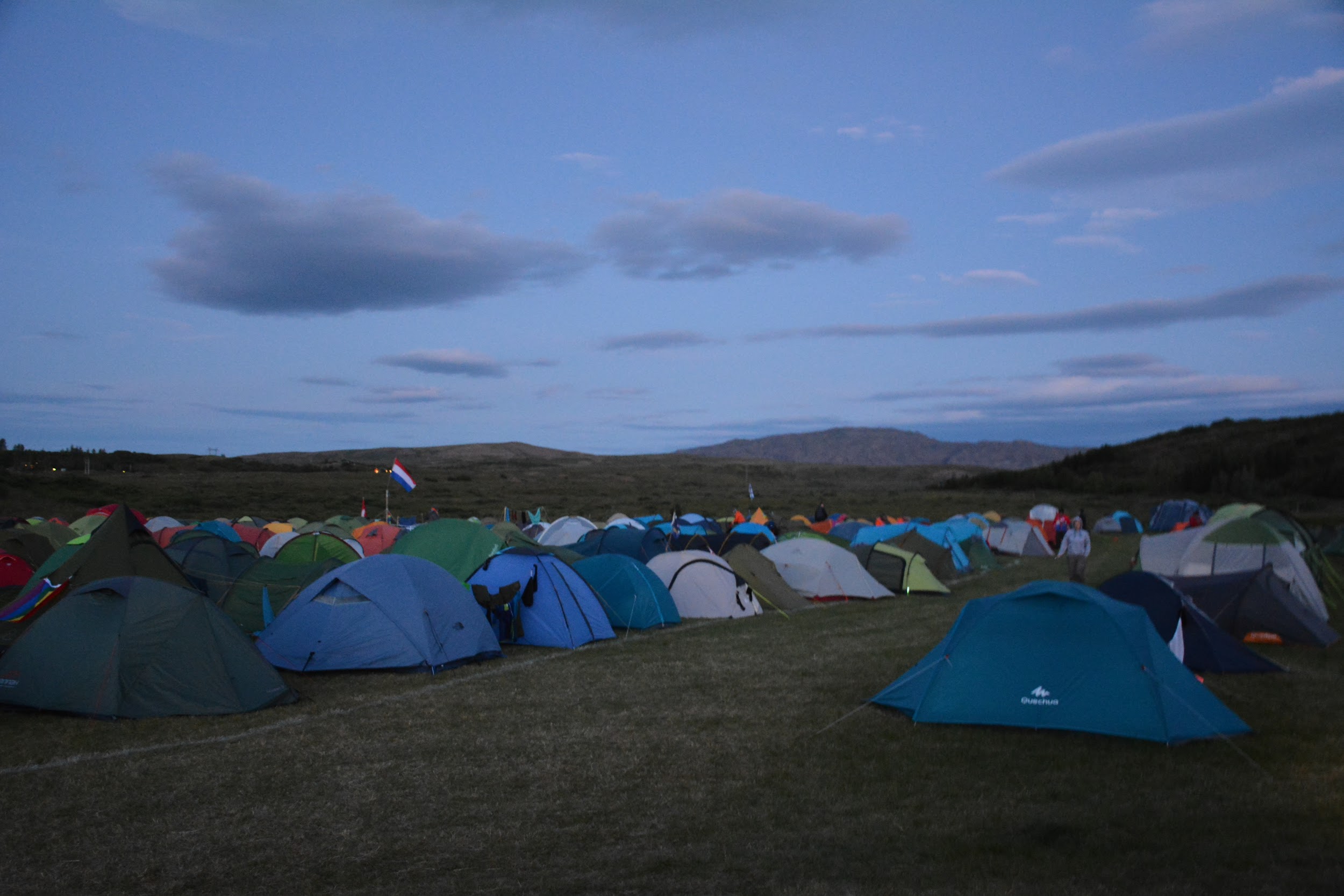 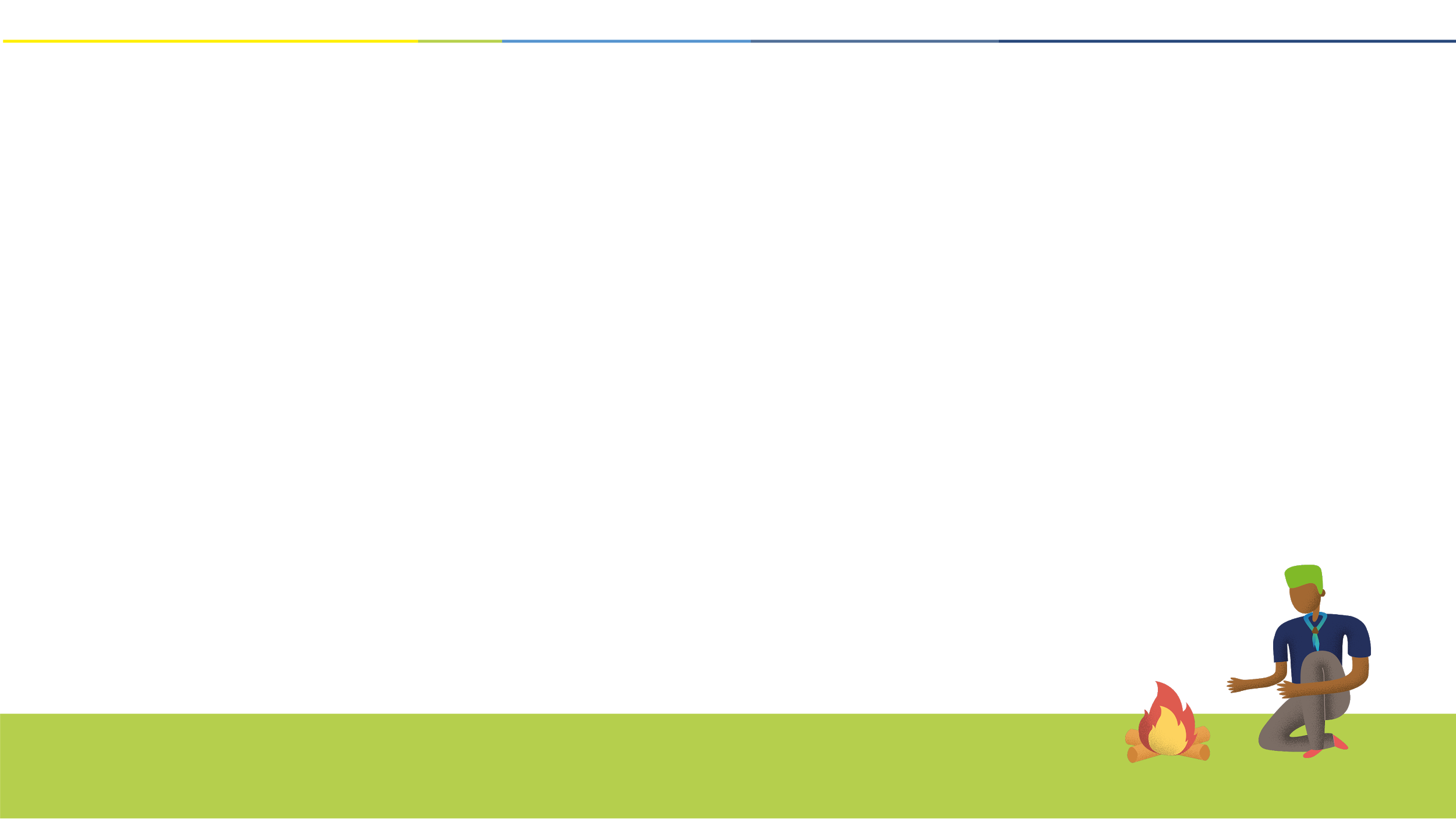 “ESCREVA AQUI UMA FRASE IMPORTANTE”
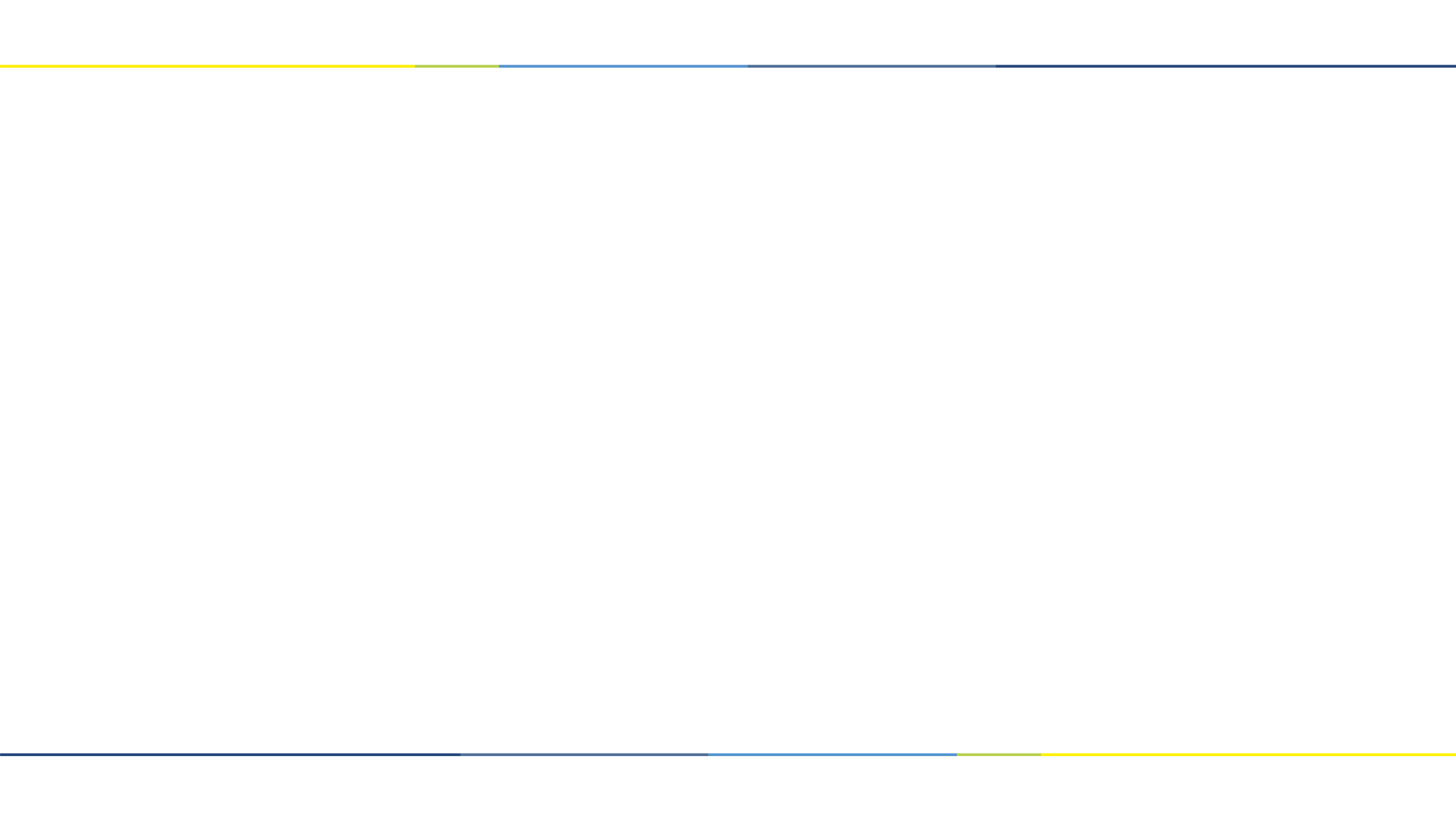 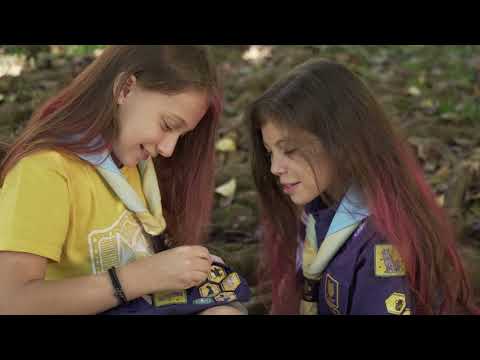 dica: aqui você pode 
colocar vídeos ou fotos.
Para usar, delete esse texto.
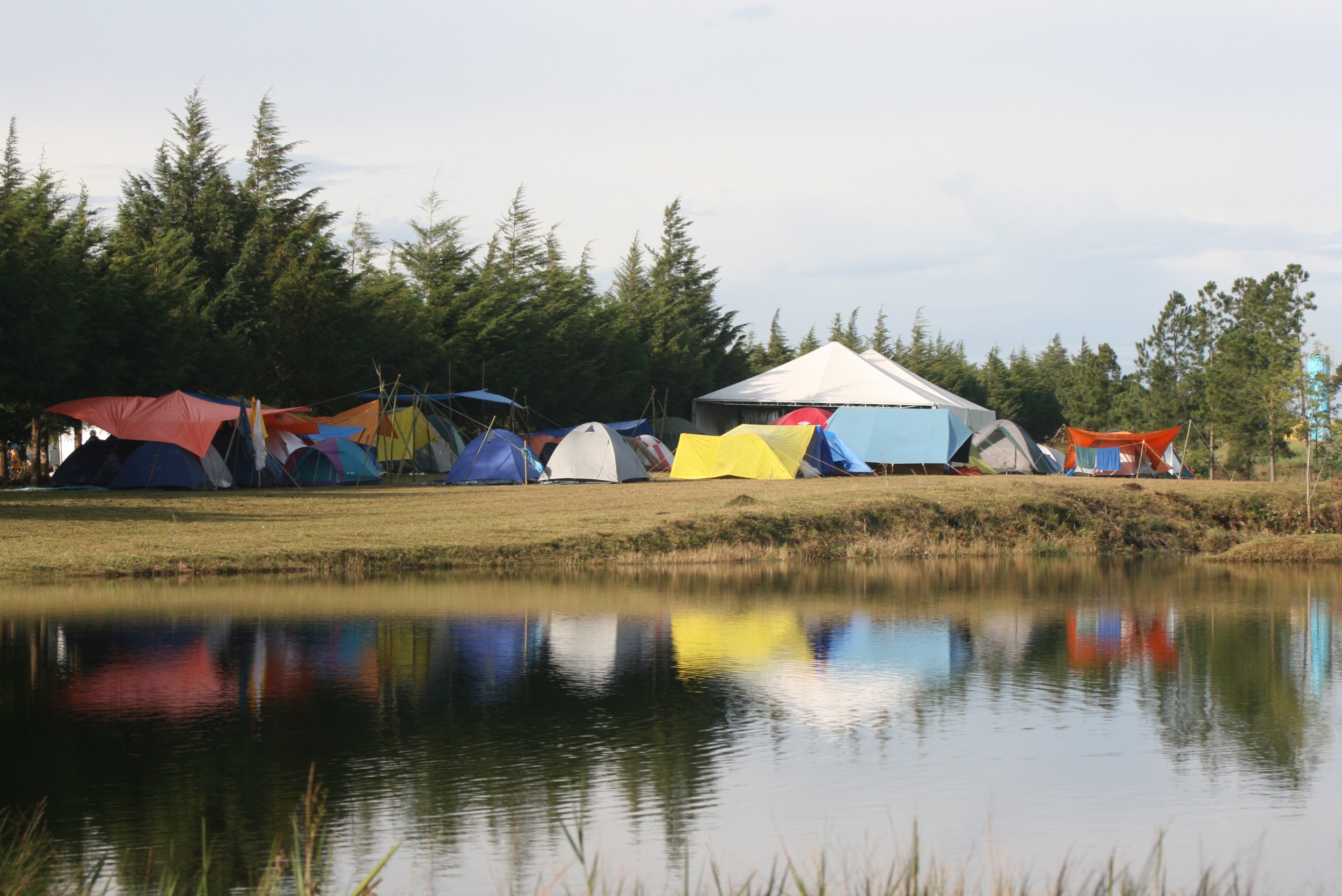 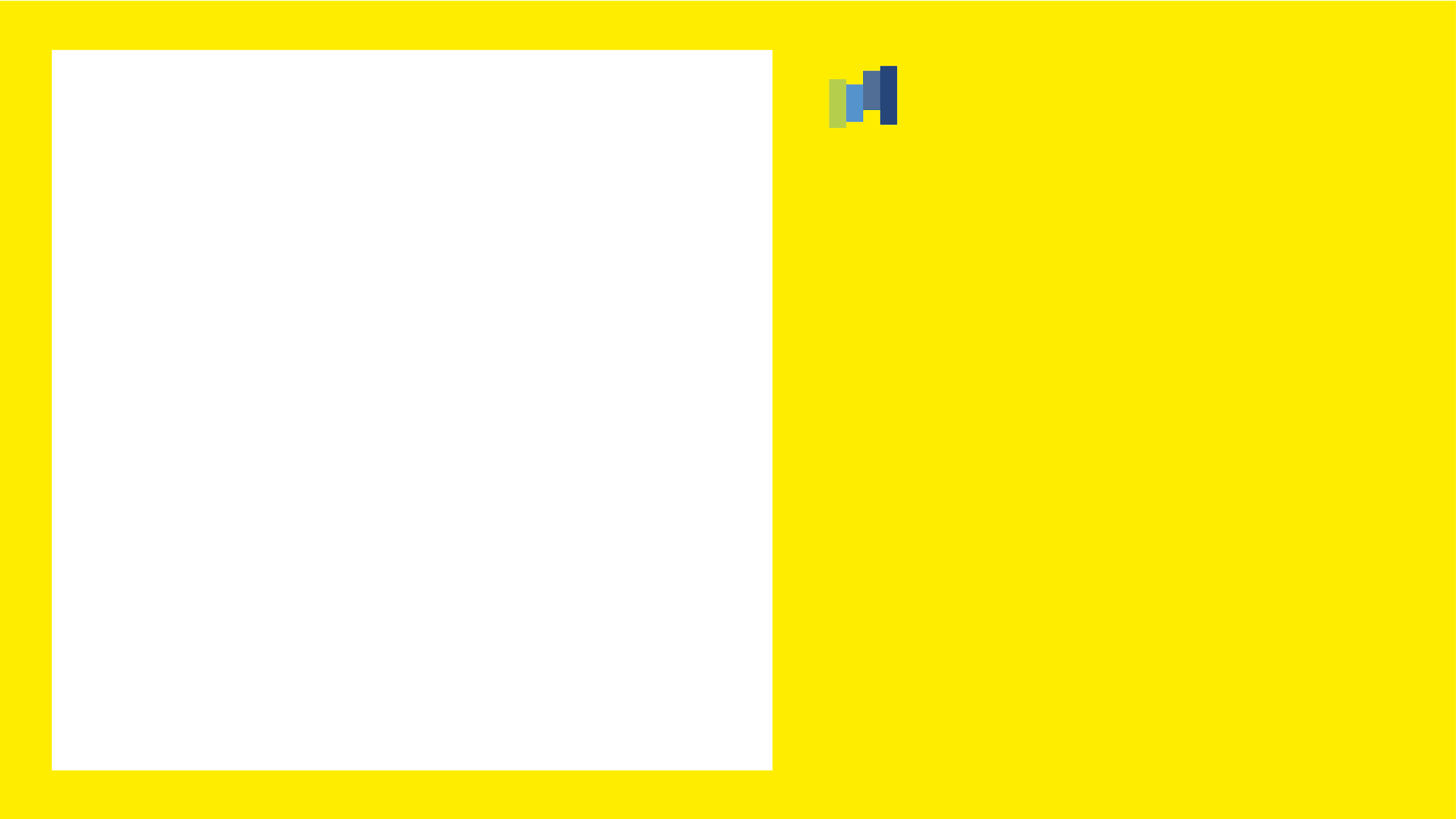 SUBTÍTULO AQUI
TEXTO AQUI FONT - MONTSERRAT
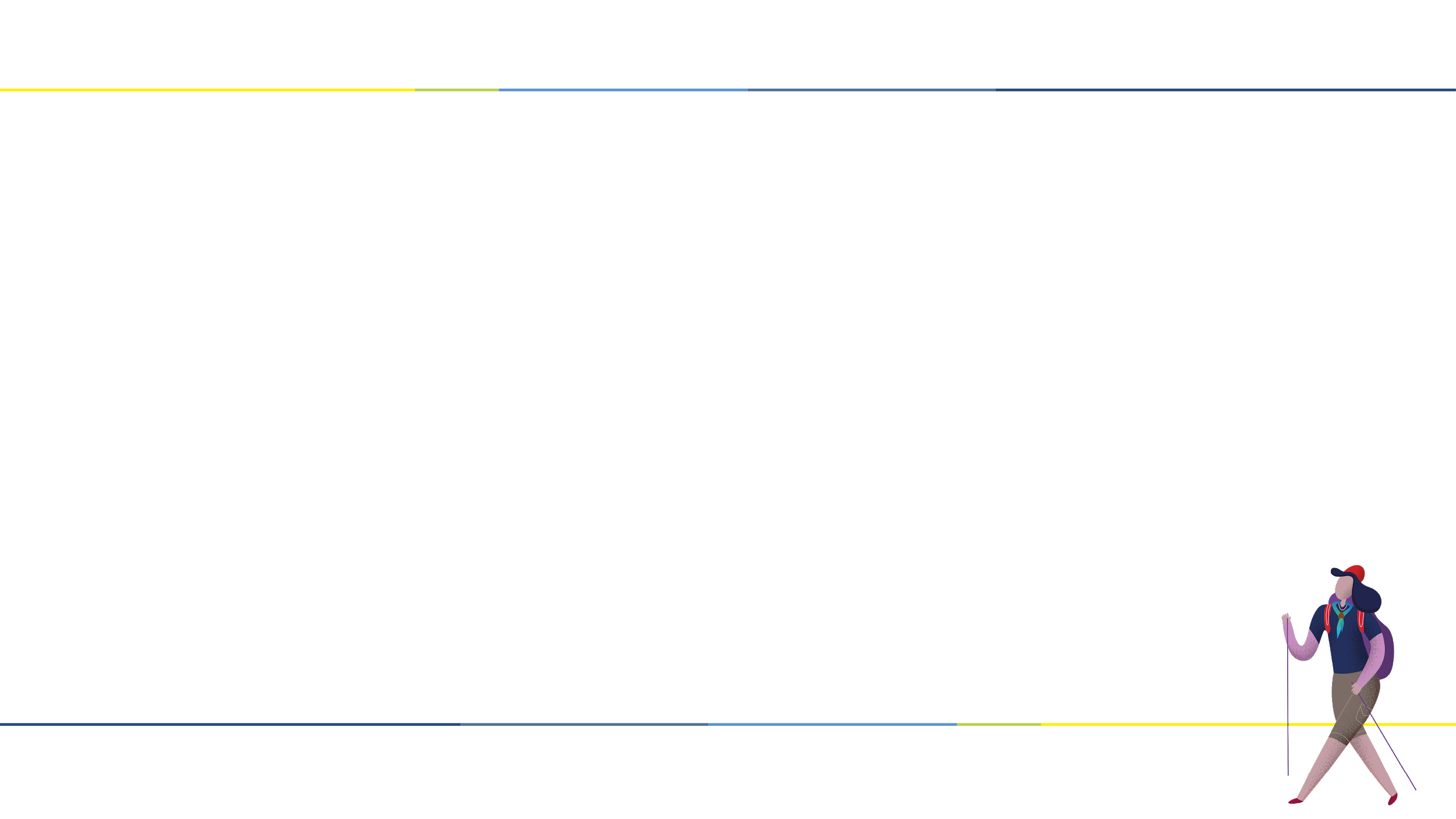 dica: aqui você pode 
colocar fotos. Vá em, inserir > imagem.
Para usar, delete esse texto e as fotos.
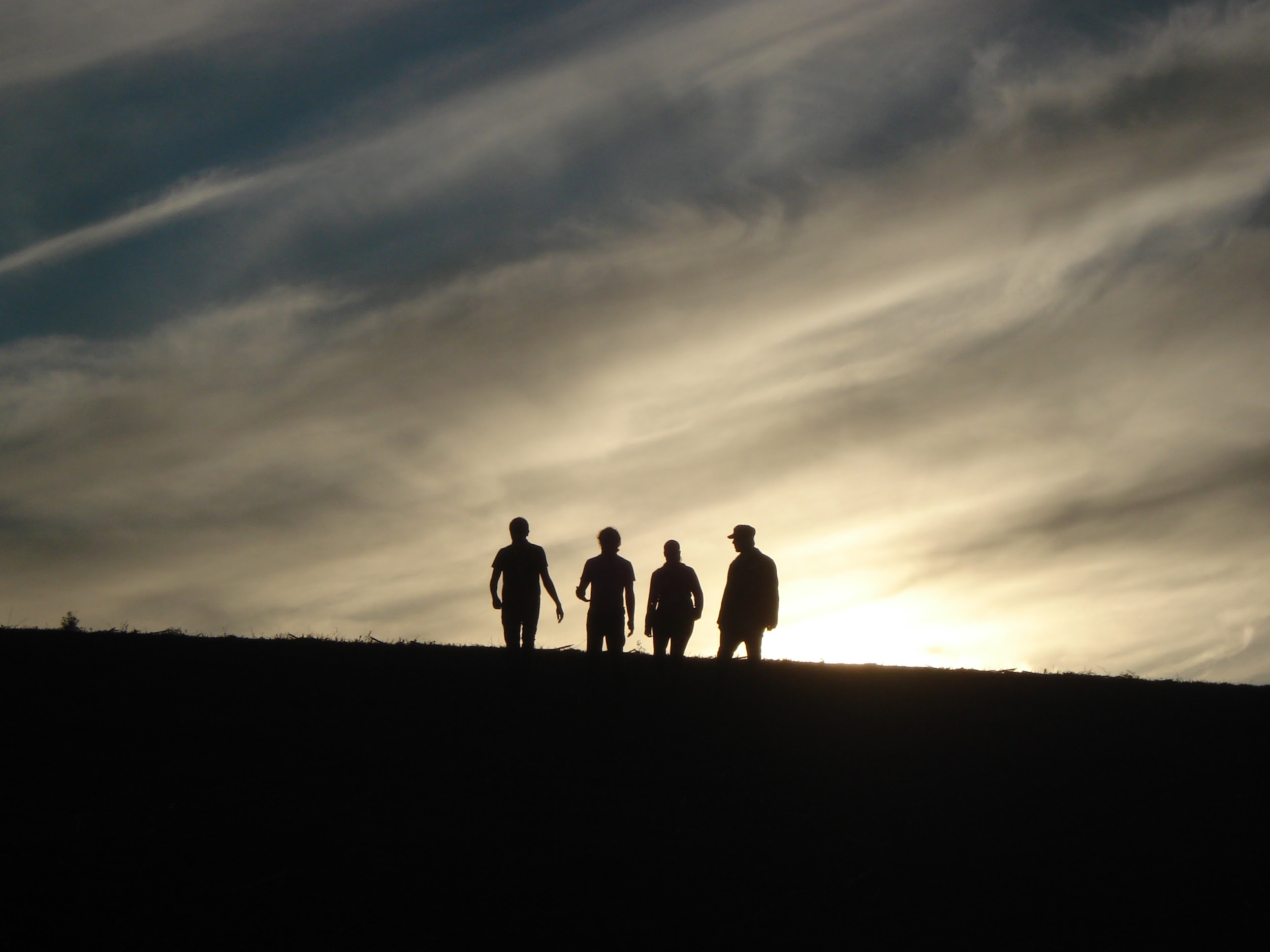 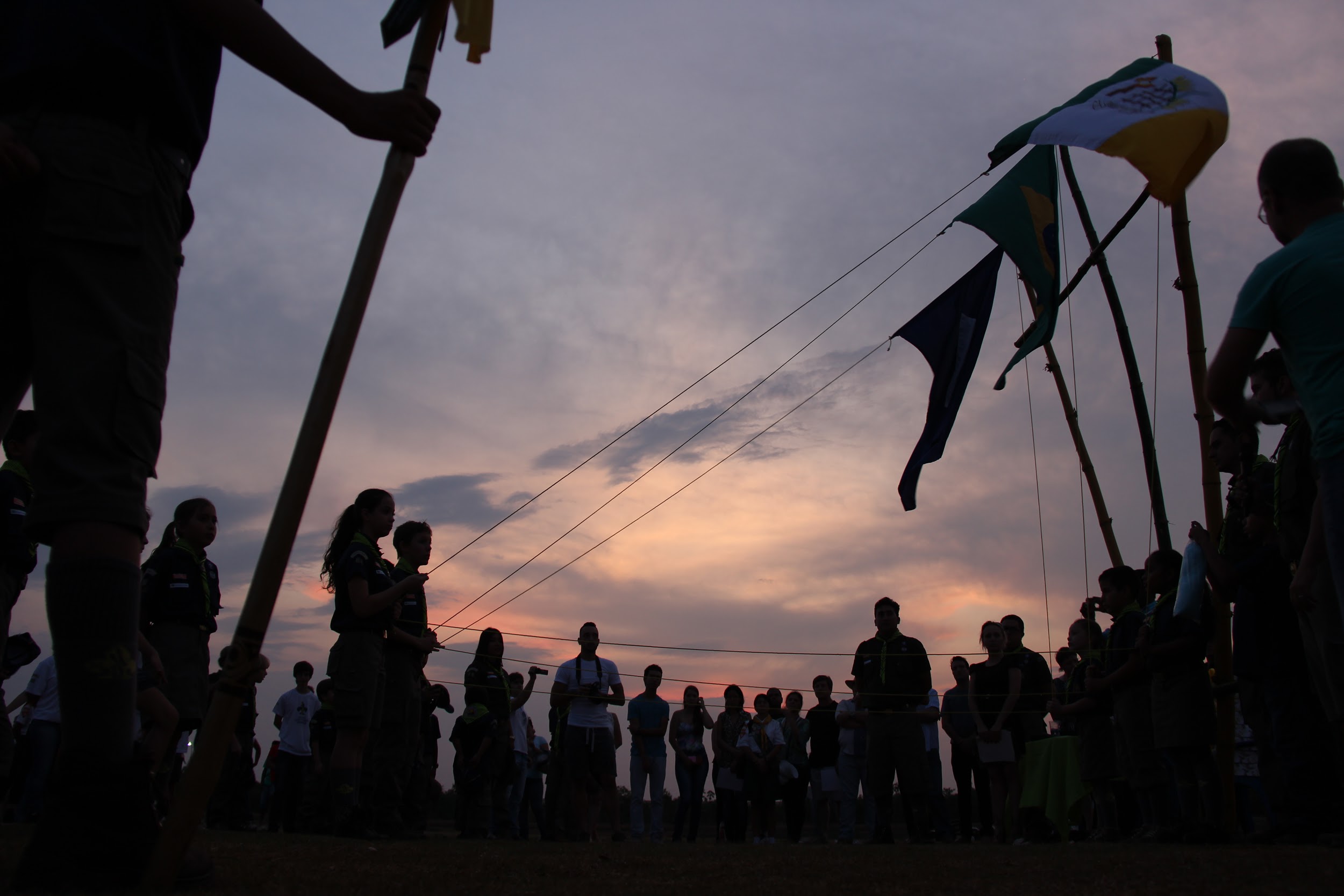 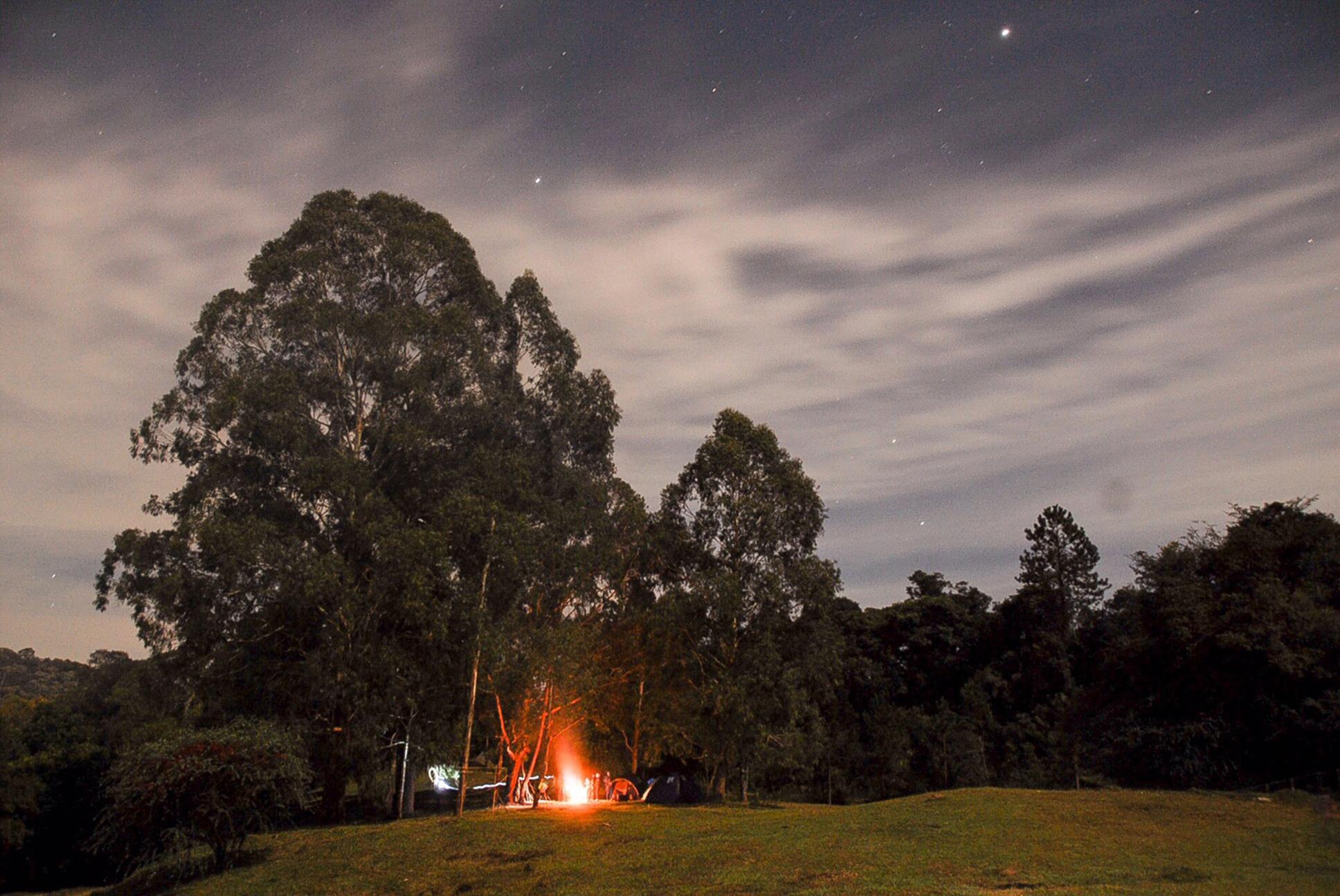 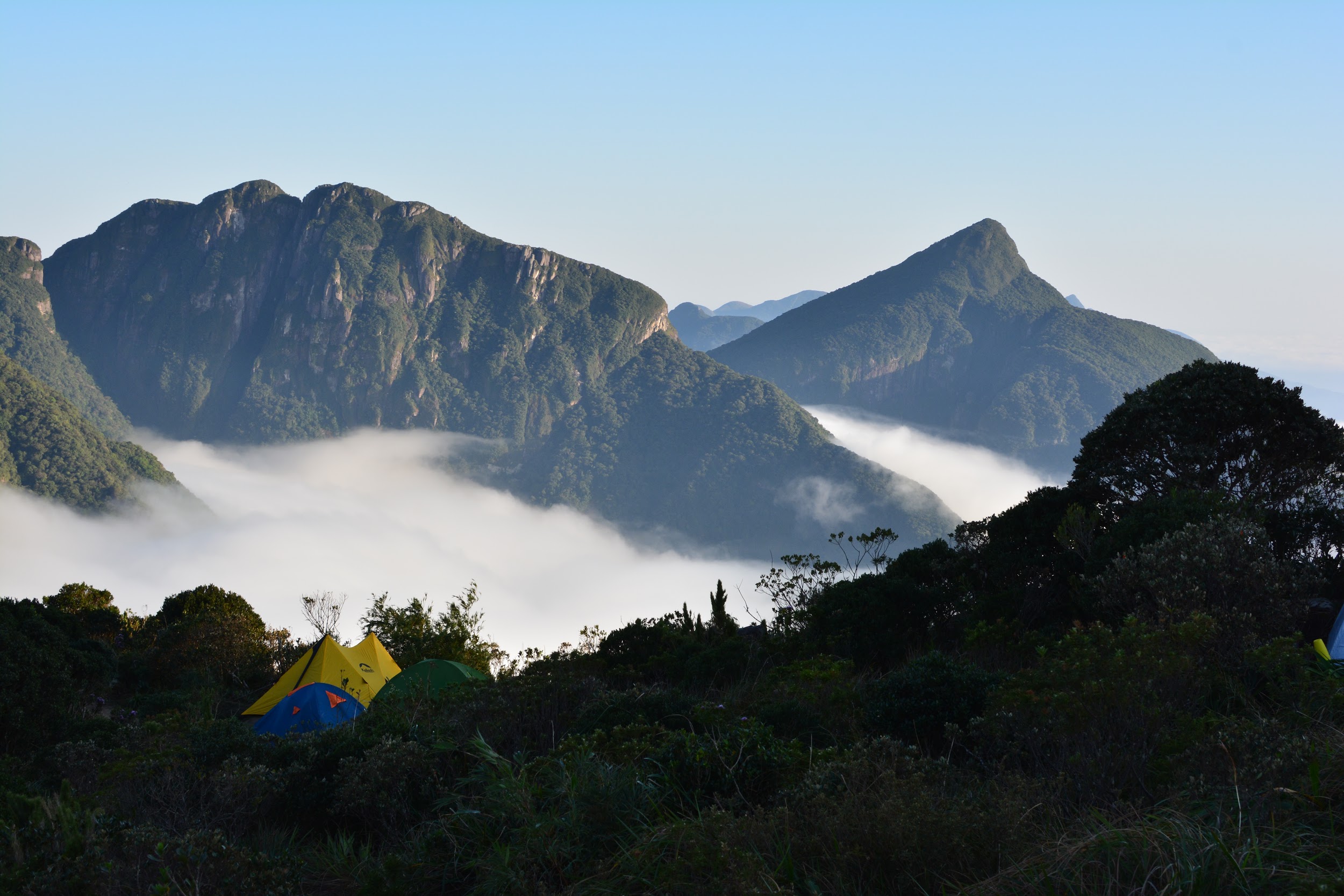 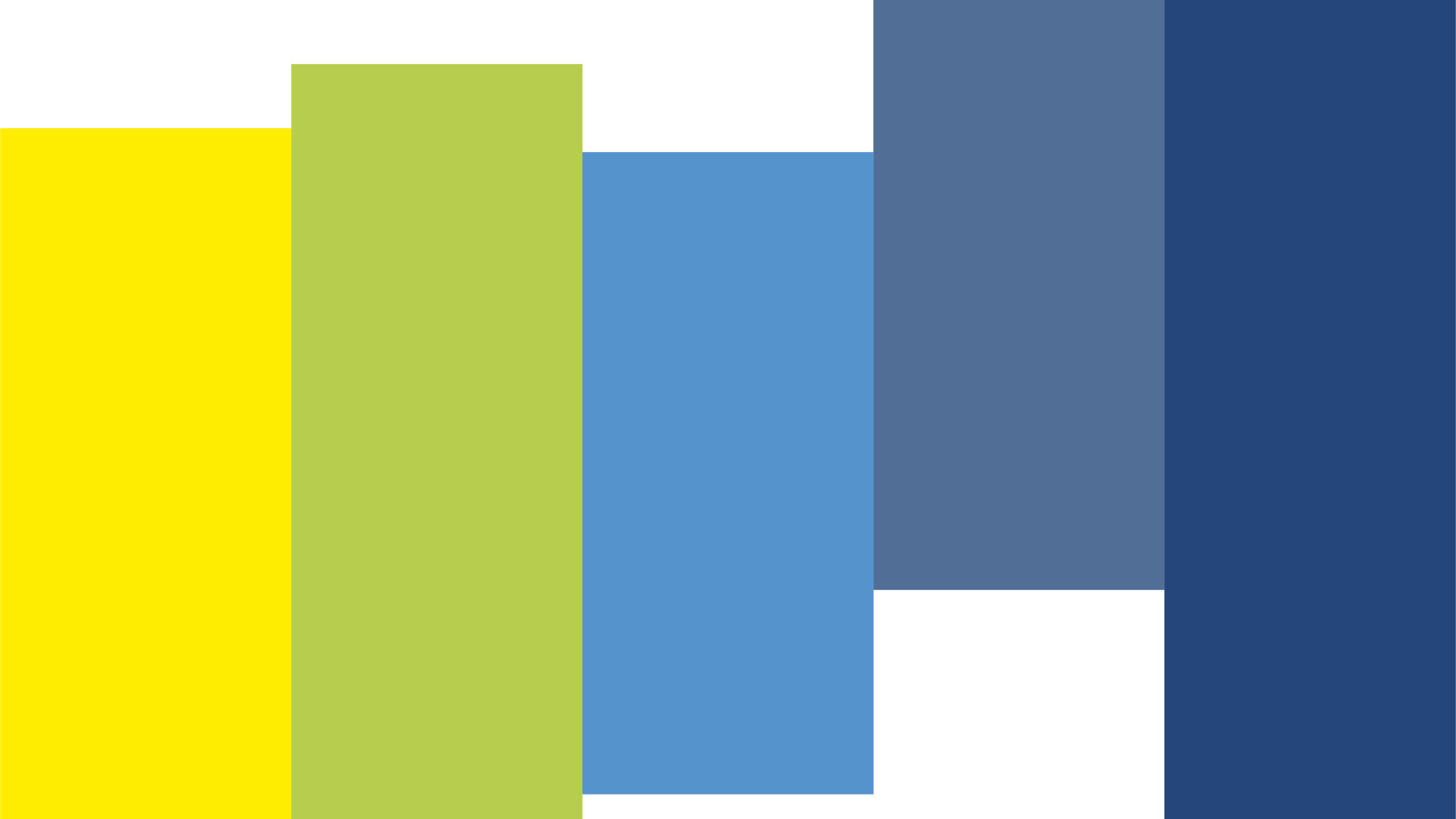 “ESCREVA AQUI UMA FRASE IMPORTANTE”
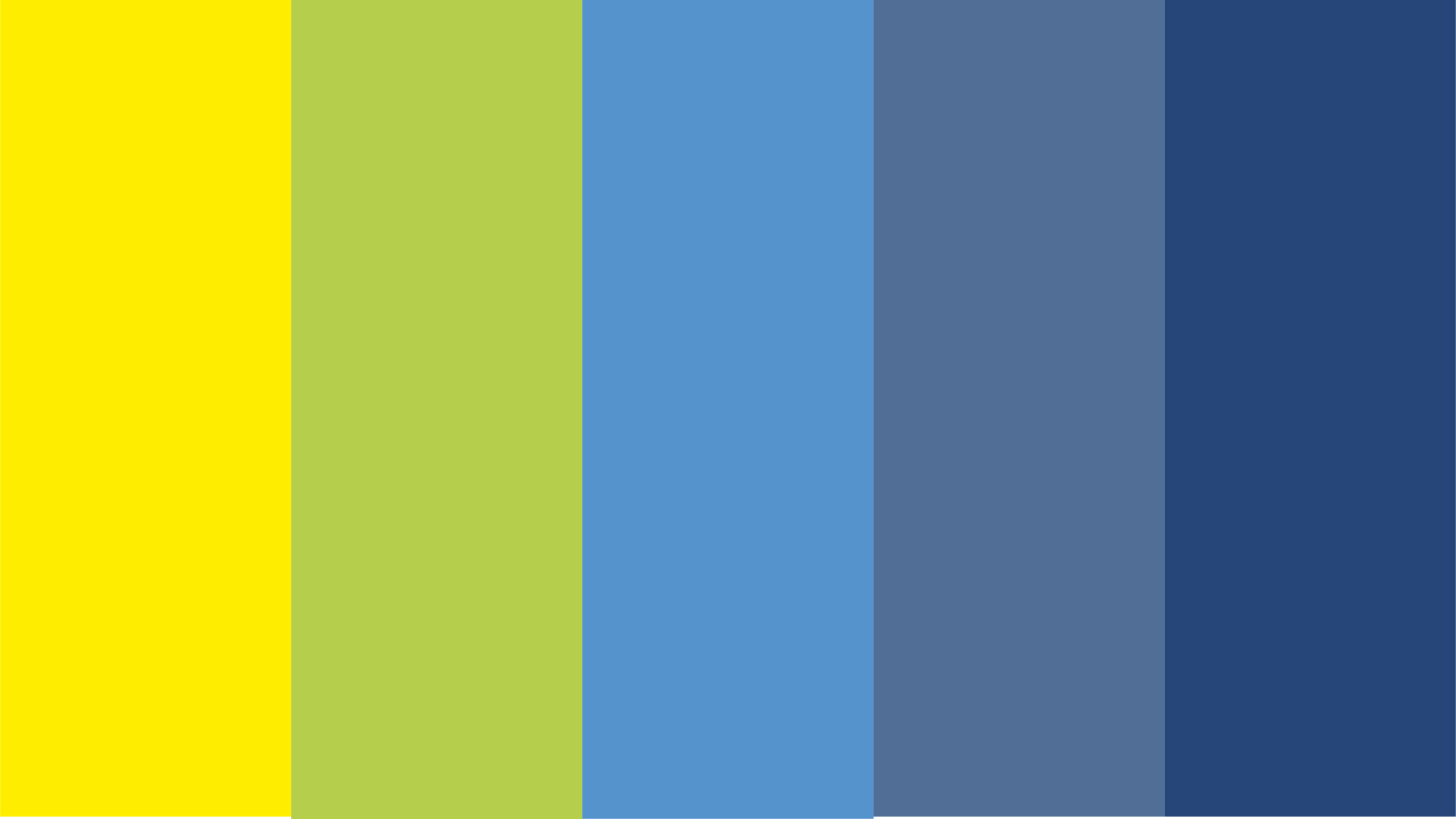 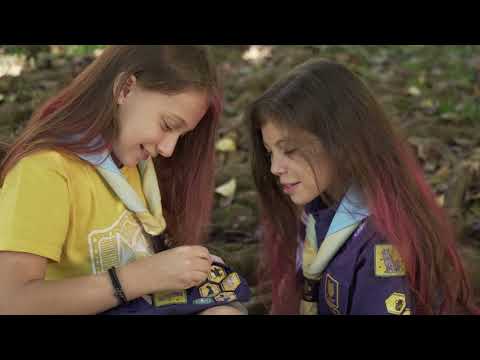 dica: aqui você pode 
colocar vídeos ou fotos.
Para usar, delete esse texto.
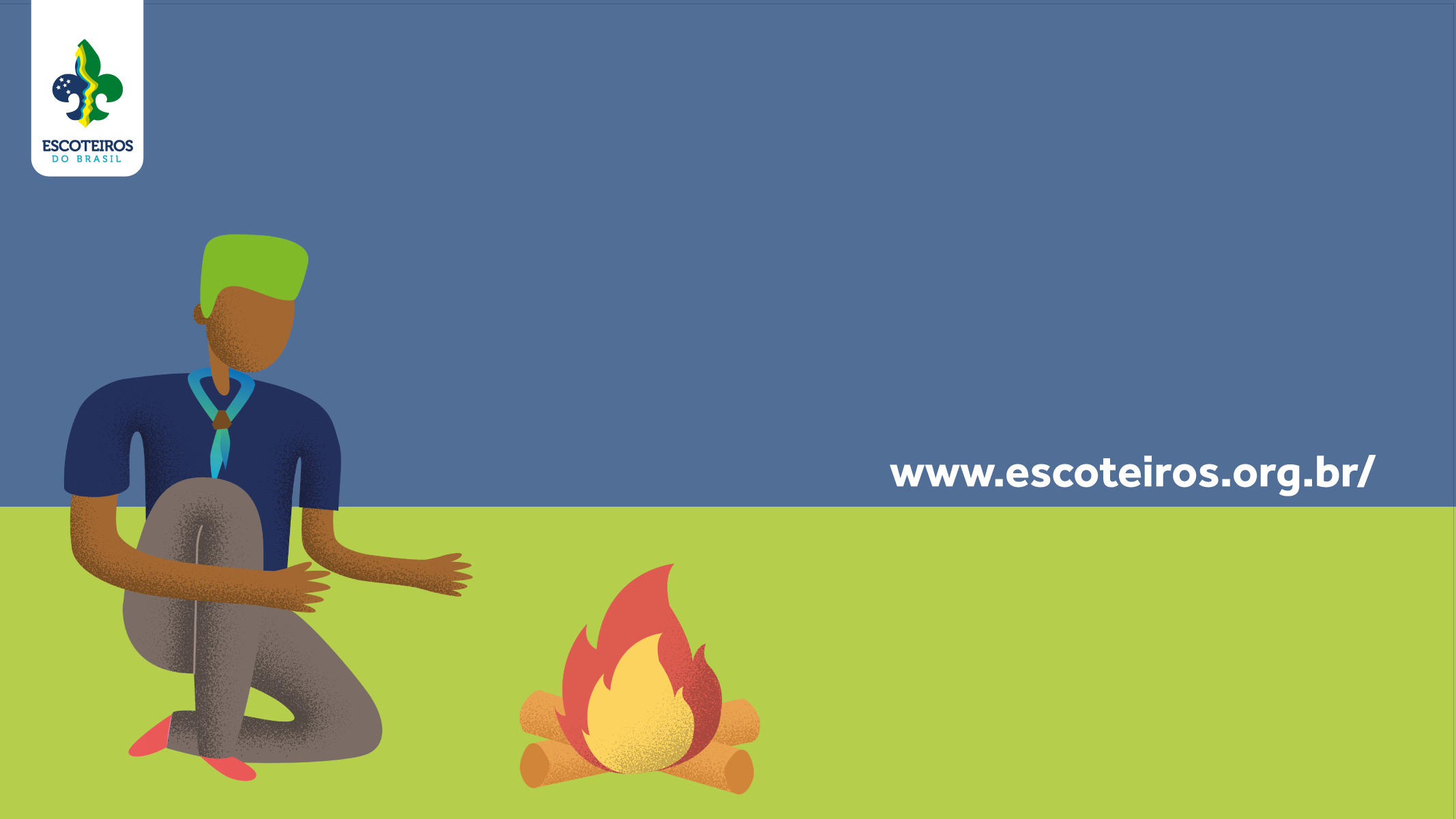 Obrigado!
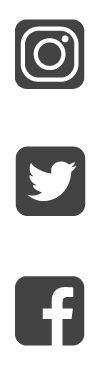 instagram.com/escoteirosdobrasil/
twitter.com/Escoteiros
facebook.com/EscoteirosDoBrasilOficial